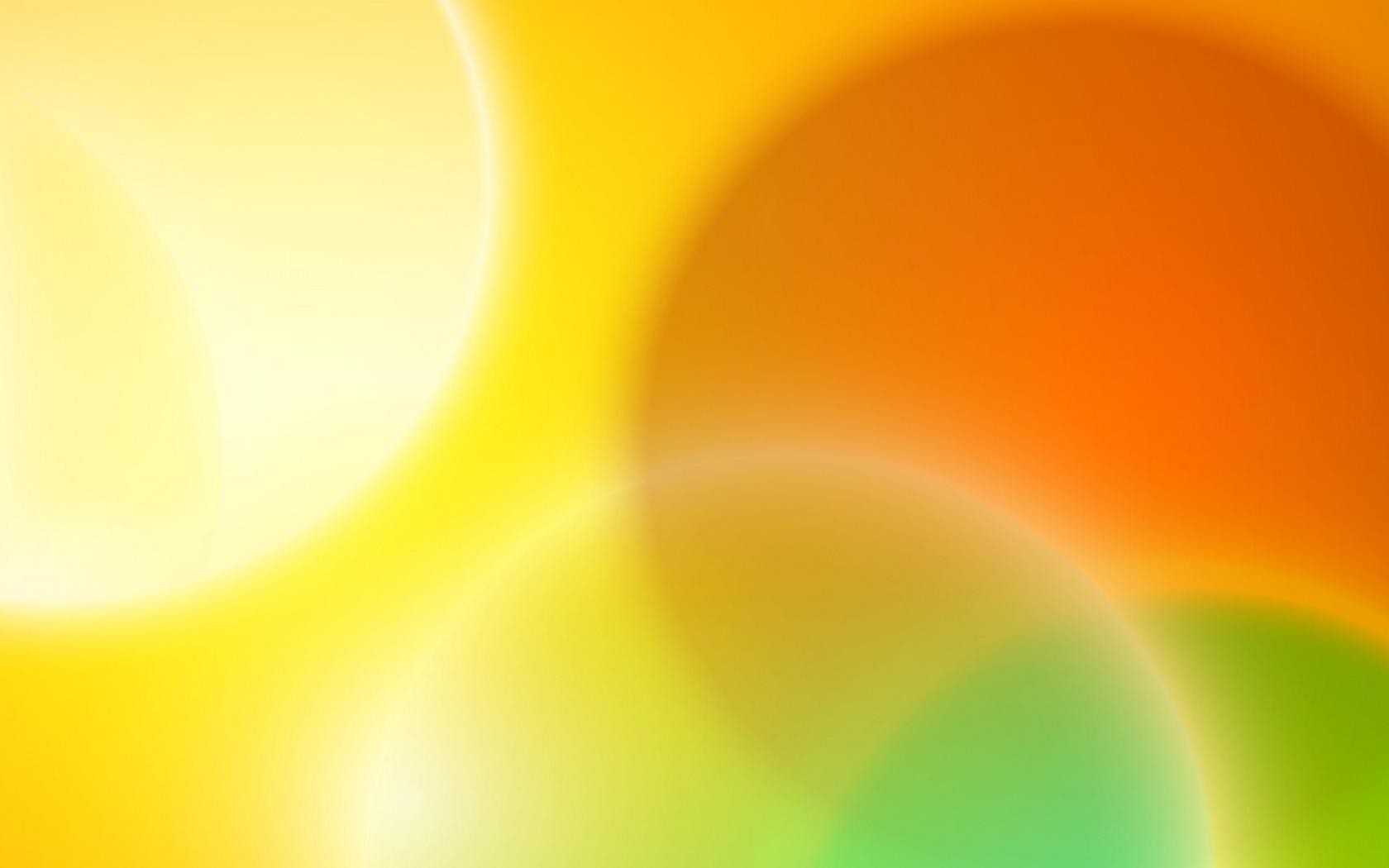 Сучасні літературні угрупування
Робота
Студентки 22 групи
Борейко Катерини
У кінці 80-х — на початку 90-х pp. XX ст. процес оновлення української літератури набув значної сили. Зміни в суспільному житті країни, зокрема розпад СРСР, відбились і в розвитку літератури. Нове покоління письменників і поетів прагнуло подивитись на навколишню дійсність по-новому, а не під кутом методу «соцреалізму». У літературі почали з'являтись нові теми, зрештою змінився і підхід до творчості.
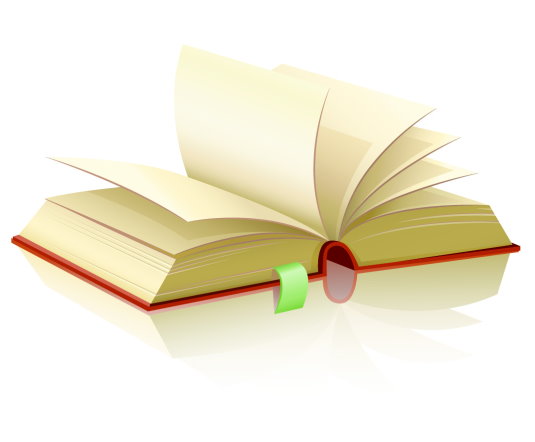 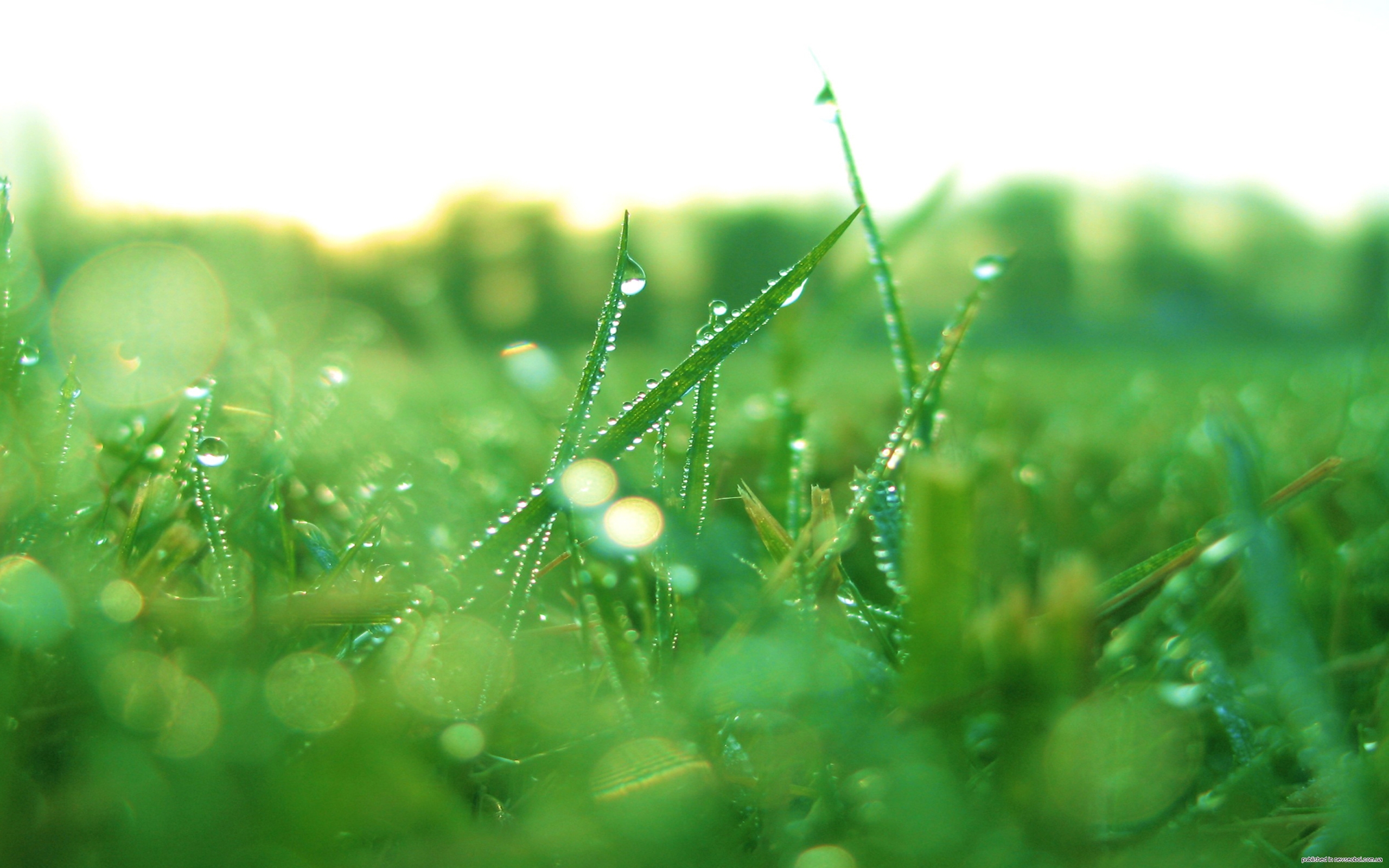 Отже, говорячи про українську літературу кінця XX ст., традиційно наголошують на світоглядно-мистецькому напрямі, що в останні десятиліття прийшов на зміну модернізмові,— постмодернізму як основному художньому напряму літератури 90-х років XX ст. І хоча стосовно постмодернізму і досі не припиняються дискусії, зупинимось на тому, що більшість дослідників вважає, що український постмодернізм зародився у 1980-х pp. і пов'язаний з іменами Ю. Андруховича, О. Ірванця, В. Неборака , Ю. Позаяк, В. Недоступ; І. Лучук, Н. Гончар; І. Андрусяк.
До визначальних рис постмодернізму слід віднести поєднання різних стильових тенденцій, часткову опозиційність до традиції, універсальність проблематики, позачасовість і позапросторовість зображення, епатажність, зміну функцій автора та героя, культ незалежної особистості, потяг до архаїки, міфу, колективного позасвідомого, прагнення поєднати істини різних націй, культур, релігій, філософій, іронічність, пародійність тощо.
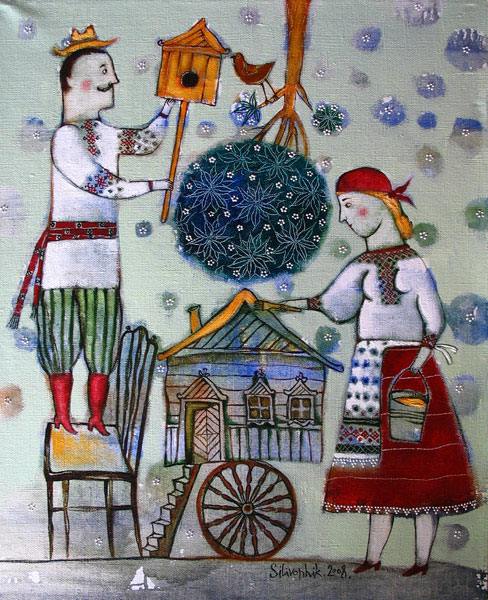 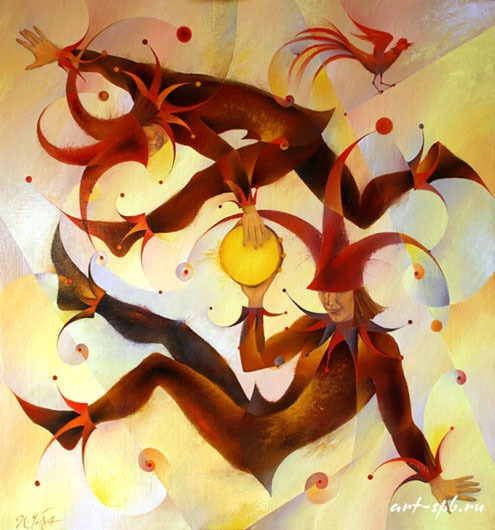 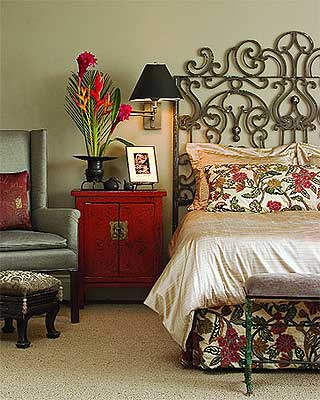 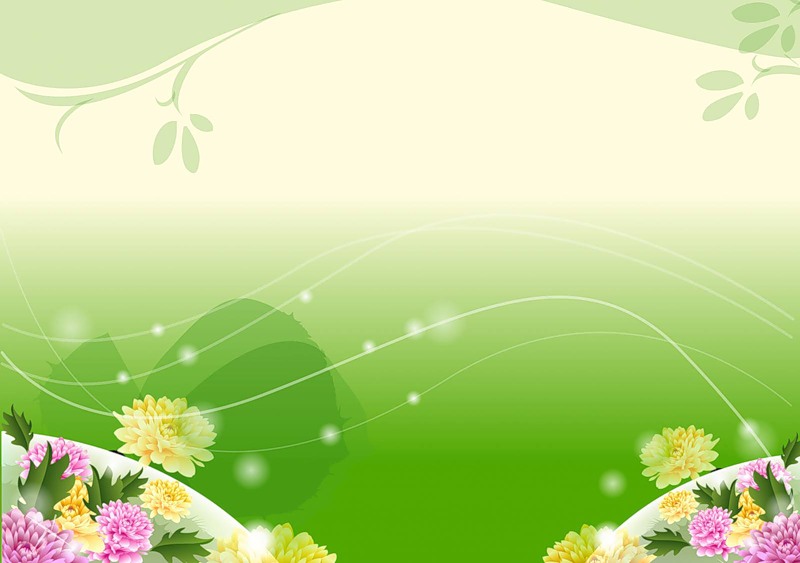 «Асоціація українських письменників»
Утворена 6—8 березня 1997 р. на установчих зборах АУП (118 учасників). Організація АУП має за мету подолання структурно-ідеологічного змертвіння в письменницькому середовищі України, що виникло через неспроможність керівництва Спілки письменників України  реформувати структуру та концептуальні засади Спілки письменників до рівня відповідності вимогам сучасної ситуації (як соціальної, так і світоглядної). Президентом АУП було обрано Ю. Покальчука,  після президентом АУП було обрано Т. Федюка.
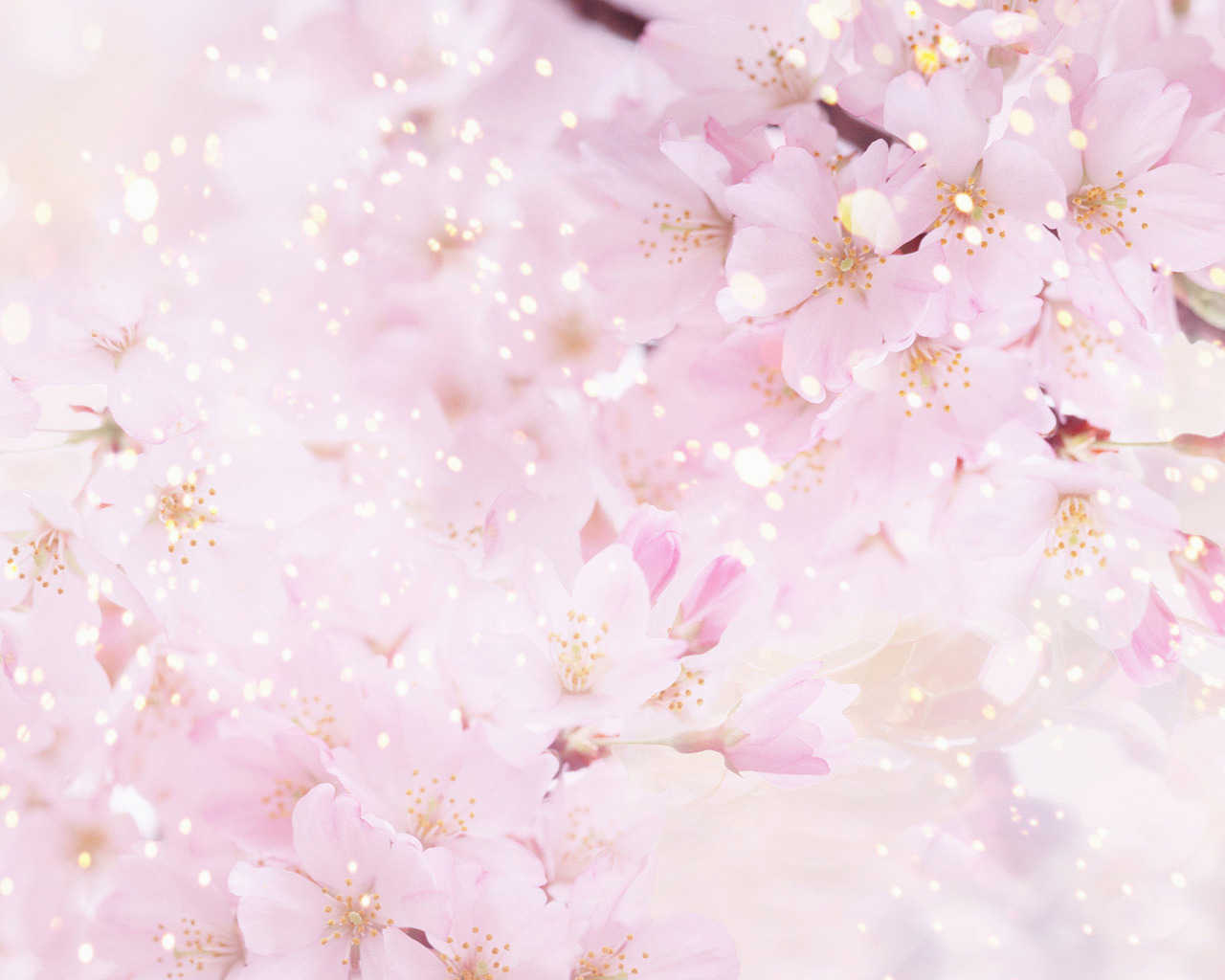 «БУ-БА-БУ»
«Бурлеск-Балаган-Буфонада». Літературне угрупування, що складається з Ю. Андруховича, В. Неборака та О. Ірванця . Літературне угрупування засноване 17 квітня 1985р. у Львові.
В 1995р. у львівському видавництві «Каменяр» вийшла книга «Бу-Ба-Бу».         Літугрупування стало втіленням карнавального необароково-го мислення, притаманного метаісторичній карнавальній культурі людства. Творчість учасників Бу-Ба-Бу в межах самого літугрупування стала ситуативно-концептуальним мистецьким відгуком на суспільну рефлексію. Бу-Ба-Бу заснувало свою Академію.
«Музейний провулок, 8»
Літературний «неокласичний гурт». Виник 1990р. з ініціативи В. Бориспольця, О. Бригинця та В. Жовнорука.
У 1992р. видано колективну збірку «Гуманітарна допомога» українською та німецькою мовами.
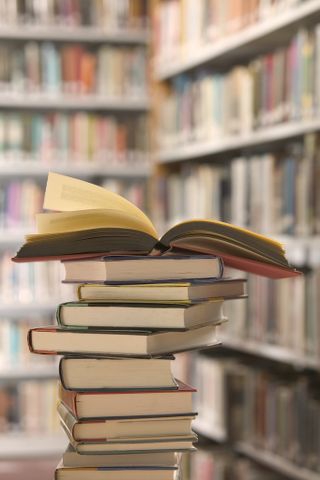 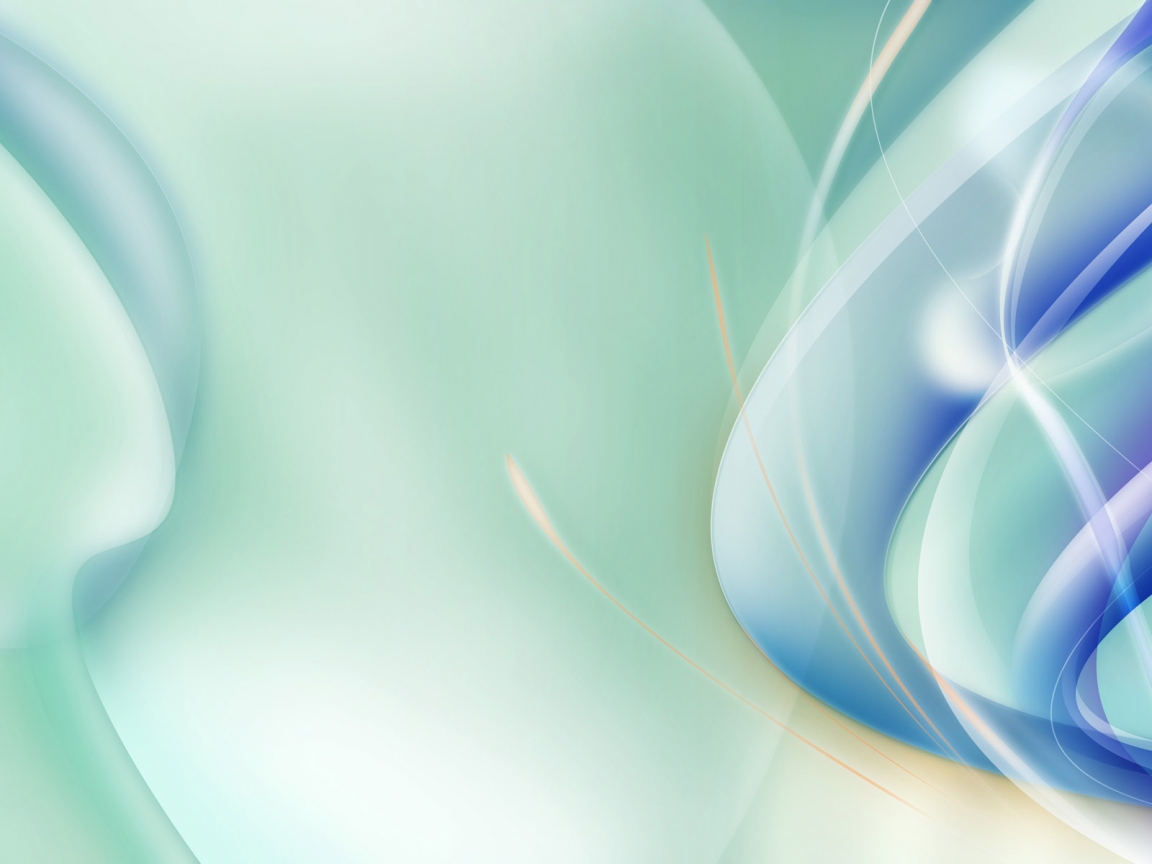 «Нова дегенерація»
Поетичне літугрупування, існувало у 1991 —1994 pp., складалось з трьох літераторів, вихідців з Івано-Франківської області.

У 1992 р. літугрупування видало три перші збірки названих поетів під однією обкладинкою. Загальна назва цього проекту була також «Нова дегенерація». Передмову написав Ю. Андрухович. Тексти членів «Нової дегенерації» перебувають у дискурсивній сфері неомодерних літературних практик.
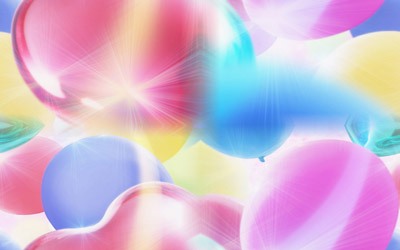 «Пропала грамота»
Літературне угрупування трьох київських поетів: Юрка Позаяка, Віктора Недоступа та Семена Либоня.
 Існувала в кінці 80-х — на початку 90-х pp. «Пропала грамота» була заявлена як авангардний проект. У 1991 р. «Пропала грамота» випустила книгу з однойменною назвою.
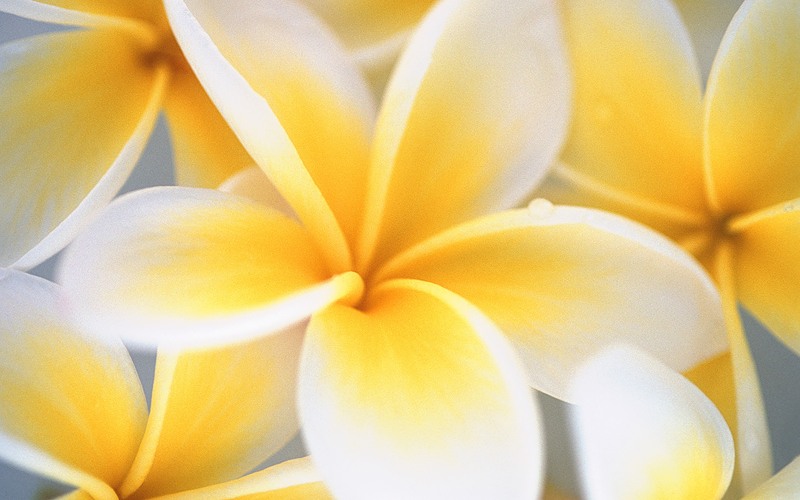 «Червона Фіра»
Літературна корпорація харківських поетів С. Жадана, Р. Мельникова та І. Пилипчука, створена у 1991 р. Як вважає І. Бондар-Терещенко, літугрупування постало на хвилі «антисистемного» харківського андеграунду початку 90-x.Літературною концепцією «Червоної Фіри» згідно із заявами її членів став неофутуризм. Провокативно-епатажні твори червонофірівців стали своєрідним східноукраїнським аналогом літературного карнавалу Бу-Ба-Бу.
 Поєднання пародій на публіцистичні штампи з естетикою побутової перверзизації створило своєрідний стиль «Червоної Фіри», у котрому гротеск здебільшего перемагає професійну роботу з текстом.